‘Iemand moet natuurlijk wel in ons team passen…’
De rol van bias bij het vinden van een stageplek of werk
Congres Vereniging Hogescholen
Machteld de Jong en Tjitske Lovert
Lectoraat Diversiteitvaagstukken 
13 juni 2022
Programma
Introductie en doel workshop
Onderzoeksuitkomsten Bias in organisaties*
De zoektocht naar stage en kansengelijkheid
Interactieve bespreking cases en inspiratievragen



* Bron: ‘Naar een inclusieve werkomgeving: Inzichten vanuit werk- en levenservaring en paradoxen uit de praktijk’ Hogeschool Inholland, Vrije Universiteit Amsterdam, in opdracht van Instituut Gak.
2
Naar een inclusieve werkomgeving
Aanleiding
Ongelijke toegang tot en kansen op de Nederlandse arbeidsmarkt

De wil om diverser te worden is er wel, maar waarom gebeurt het dan niet?

In de bestaande literatuur ligt vooral focus op macro- en microniveau, maar mesoniveau blijft onderbelicht.
Verandering vereist betrokkenheid van alle actoren, met de organisatie als scharnier tussen samenleving, beleid en individuele werknemers
3
(Institutionele) bias
“Attitudes, associaties, overtuigingen, gedachten, oordelen, evaluaties en gedragingen gebaseerd op stereotypen en vooroordelen i.p.v. op accurate kennis van een individu en de context”*

In de institutionele context: 
routines en formalisering van de dagelijkse praktijk
de veronderstelling dat deze ‘spelregels’ objectief en neutraal zijn. 

Werkgevers kiezen, al dan niet bewust, in de praktijk liever voor iemand die lijkt op de bestaande ‘normmedewerker’

Hoe tegengaan?
Transformatie van bestaande organisatiecultuur en –structuur
Interventies op drie dimensies: cultuur, structuur en verbinding
4
Belangrijkste uitkomsten vanuit de verschillende perspectieven
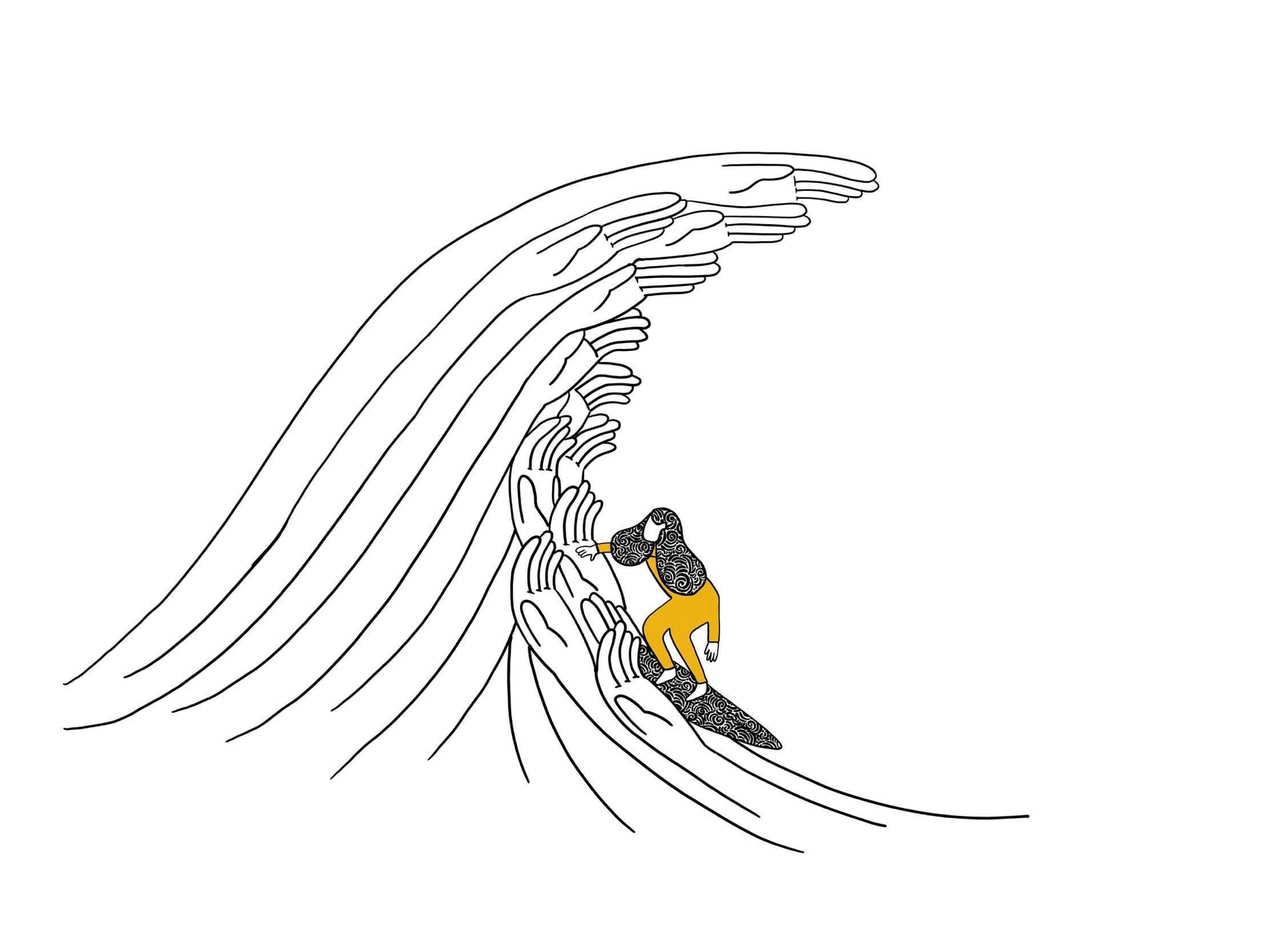 Vijf paradoxen:

 Paradox omtrent zwarte Nederlanders;
 Paradox omtrent LHBTQ+ Nederlanders;
 Paradox omtrent vluchtelingen;
 Paradox omtrent Nederlanders met een beperking;
 Paradox omtrent islamitische Nederlanders.
5
Tekst+ Beeld S
Kansenongelijkheid in woorden


Beste mevrouw,

Ik mail u dit omdat ik ten einde raad ben. Ik wil heel graag afstuderen, maar ik ben al anderhalf jaar een stageplek aan het zoeken. Ik word telkens afgewezen door bedrijven. 

In het begin was ik nog wel gemotiveerd, maar ik merk dat ik mijn vertrouwen begin te verliezen. Zou het dan toch waar zijn dat Nederland mij niet wil als Turkse jongen?

Ik wil heel graag mijn opleiding afronden, afstuderen is het enige dat ik nog moet doen.

Help me alstublieft’.
6
De zoektocht naar een stage
Studenten voelen zich vaak in het diepe gegooid
Zonder gedegen informatie, zoekstrategie of eigen netwerk kan het vinden van een stageplek heel moeilijk zijn
Bovendien sprake van kansenongelijkheid en discriminatie op de stagemarkt:
Afwijken van de norm resulteert in minder kansen
Veel gedeelde ervaringen onder studenten over stagediscriminatie leiden bovendien tot wantrouwen
In het uiterste geval moeten studenten hun studie stopzetten omdat zij simpelweg geen stageplek kunnen vinden
7
Kansenongelijkheid: wat weten we uit onderzoek?
In de zoektocht naar een stageplek
Verschillende momenten: voorafgaand (je komt niet binnen), tijdens het sollicitatiegesprek (‘ben JIJ Rosalinde de Vries?’) en tijdens de stage zelf (‘grappige’ opmerkingen);
83% van de jongeren zegt dat ze jongeren kennen die moeite hebben met het vinden van een stageplek;

41% van de jongeren denkt niet dat er sprake is van gelijke kansen als het gaat om het verkrijgen van een stageplek.







De kans dat een sollicitant met een Nederlandse achtergrond wordt uitgenodigd voor een gesprek is ongeveer 30% groter dan voor kandidaten met een migratieachtergrond;

Ook voor stages moeten studenten met een niet-westerse migratieachtergrond significant vaker solliciteren voor een stageplek (ROA, 2018).
8
Vanuit het perspectief van studenten
Veel jongeren zien kansenongelijkheid als een ‘fact of life’;
Deze jongeren passen strategieën toe om met dit ‘feit’ om te gaan:  een deel van de jongeren is gemotiveerd het tegendeel te bewijzen, een ander deel gaat zich gedragen naar de beelden die over hen bestaan;
Het merendeel van de jongeren die met uitsluiting te maken krijgt ervaart gevoelens van onmacht, demotivering, uitsluiting en frustraties;
Heeft grote behoefte aan ondersteuning/contact binnen de opleiding omdat in eigen netwerk deze kennis/ondersteuning vaak ontbreekt.

Sinds Covid-19 crisis en BLM is er toenemende aandacht voor kansenongelijkheid en (stage)discriminatie en toenemend bewustzijn omtrent het vraagstuk bij onderwijsinstellingen en jongeren
 Dit urgentiebesef is van belang om door te pakken
Tips tegen stagediscriminatie
10
Tekst + Beeld M
Inspiratievragen

Gelijke kansen streeft iedere onderwijsinstelling na. Wat zorgt er in de praktijk voor dat ongelijkheid toch blijft bestaan?

Welke praktische handvatten heeft het onderwijs volgens jullie nodig om kansenongelijkheid te verminderen? Met name als het gaat om verwachtingsmanagement en veerkracht stimuleren van jongeren?

Is er volgens jullie ‘een blinde vlek’ als het gaat om het stimuleren van kansengelijkheid voor alle jongeren?
11
Neem contact op!
Machteld.dejong@Inholland.nl
Tjitske.lovert@inholland.nl
E-mail:
12